July 2021 Financial Report
Board Meeting – August 25, 2021
Month-End Fund Balances – Actual and Projected (through 8/31/21)
General Fund – Prior YTD and Current YTD Comparison
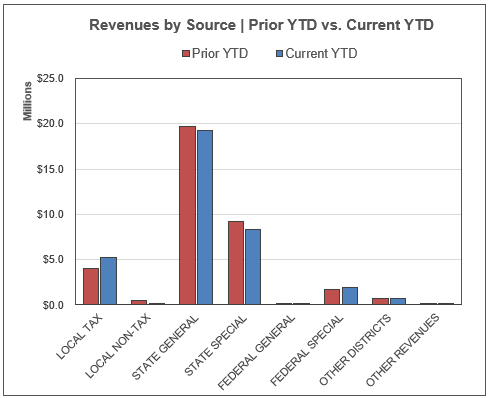 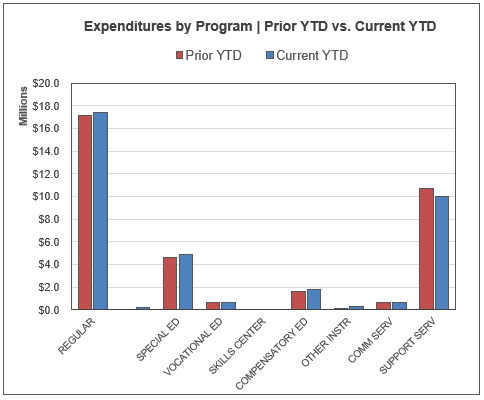 Financial Forecast – Actual thru 7/31/21 and Projections thru 8/31/21
General Fund Revenue Summary
General Fund Expenditure Summary
July 2021 Budget Status Report – General Fund
July 2021 Budget Status Report – Capital Projects Fund
July 2021 Budget Status Report – Debt Service Fund
July 2021 Budget Status Report – ASB Fund
July 2021 Budget Status Report – Transportation Vehicle Fund